CARA BELAJAR EFEKTIF DAN EFISIEN
Disajikan dalam Kegiatan Sosialisasi Motivasi Sukses Belajar 
pada Siswa SMP Kabupaten Bandung Barat
Di Hotel Endah Parahyangan,  19 s.d. 20 Maret 2019
R. Mekar Ismayani, M.Pd.
Kontak 081224555889
Surel mekarismayani@gmail.com


Kantor
Prodi Pendidikan Bahasa Indonesia
Fakultas Pendidikan Bahasa
IKIP Siliwangi
Jl. Terusan Jenderal Sudirman Cimahi
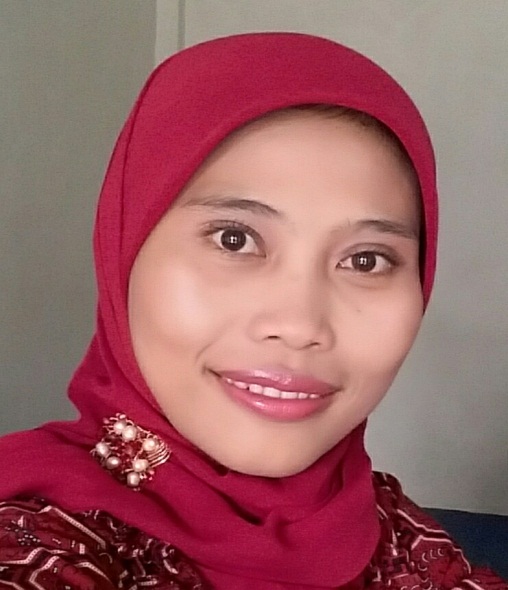 Mari kita lihat tayangan berikut, agar kita mengerti mengapa harus belajar!
APA ITU BELAJAR EFEKTIF DAN EFISIEN?
EFEKTIF adalah ada efeknya, akibatnya, pengaruhnya, kesannya (KBBI)
EFISIEN adalah tepat atau sesuai untuk menghasilkan sesuatu dengan tidak membuang-buang waktu, tenaga, dan biaya (KBBI)
BELAJAR EFEKTIF DAN EFISIEN 

adalah belajar yang menyenangkan, terjadwal dengan baik, tidak memakan banyak waktu, dan hasil yang maksimal.
Mengapa siswa perlu memiliki sikap belajar yang efektif dan efisien?
MENGAPA HARUS TERJADWAL DAN MENYENANGKAN?
Ingat…Ingat…Ingat, menyontek dan SKS (Sistem Kebut Semalam) Bukan Cara Belajar yang Efektif dan Efisien!
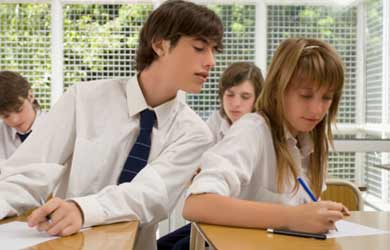 YANG HARUS DIPERHATIKAN DALAM BELAJAR EFEKTIF
Perhatikan Dirimu
a. Bagaimana Emosimu
b. Ciptakan Minat dalam Dirimu

“Tanya pada dirimu dengan pertanyaan”
Apa
Manfaat
Bagi
Ku
c. Temukan Gaya Belajarmu
Apakah kamu suka mencoret-coret ketika bicara ditelepon?
Apakah kamu bicara dengan cepat?
Apakah kamu lebih suka melihat peta dari pada mendengar penjelasan?
VISUAL
Apakah kamu suka berbicara sendiri?
Apakah kamu menyukai ceramah atau seminar daripada membaca buku?
Apakah kamu lebih suka berbicara daripada menulis?
AUDITORIAL
Apakah kamu berpikir lebih baik ketika kamu bergerak atau berjalan?
Apakah kamu banyak menggerakan anggota tubuh ketika berbicara?
Apakah kamu merasa sulit duduk diam?
KINESTETIK
Perhatikan Lingkunganmu
Pilihlah tempat yang menurutmu nyaman
Gunakan musik
Teknik Apa yang Kamu Gunakan?
Mencatat bebas
Peta pikiran
Teknik pemanfaatan keseluruhan otak untuk membentuk kesan
      (otak kita sering mengingat informasi 
       dalam bentu gambar, bentuk-bentuk
       dan suara).
HAL LAIN YANG PERLU DIPERHATIKAN DALAM BELAJAR EFEKTIF DAN EFISIEN
Lakukan senam otak sebelum dan sesudah belajar
Cari sumber belajar lain
Banyak membaca (bku-buku lain yang menunjang, majalah, koran)
Pergi ke Perpustakaan
SENAM OTAK
BELAJAR EFEKTIF DAN EFISIEN DI ERA REVOLUSI INDUSTRI 4.0
Revolusi industri pertama lahir pada akhir abad ke-18 (tenaga manusia diganti  oleh mesin)
Revolusi industri kedua (revolusi teknologi) lahir pada akhir abad ke-19 (mesin bermotor berbahan bakar listrik atau bensin)
Revolusi industri ketiga (revolusi digital) lahir pada paruh kedua abad ke-20 memperkenalkan peran digital (telepon pintar, kulkas pintar, dll)
Revolusi industri 4.0 adalah kombinasi antara industri 3.0 yang diintegrasikan dengan kendali berbasis internet
Perangkat Digital
INTERNET
PRINSIP BELAJAR DI ERA INDUSTRI 4.0
Belajar di mana saja, kapan saja, dan dengan siapa saja karena belajar untuk semua
Online learning
Pembelajaran berbasis internet
Belajar dari berbagai sumber
Guru bukan lagi satu-satunya sumber belajar
E-learning (elektronic learning)
Belajar di Era Industri 4.0
Smart phone
Computer tablet
Ipods
Portal rumah belajar

Bisa digunakan/dimanfaatkan untuk proses belajar
Fitur Portal Rumah Belajar
Sumber belajar
Buku sekolah elektronik
Bank soal
Laboratorium maya
Peta budaya
Wahana jelajah angkasa
Pengembangan keprofesian Berkelanjutan
Kelas maya
Kemendikbud melalui pusat teknologi informasi dan komunikasi (Pustekkom) https://belajar.kemdikbud.go.id
TIPS BELAJAR EFEKTIF DAN EFISIEN
Buat jadwal belajar sendiri di rumah
Tidak berlebihan tetapi konsisten
Motivasi 
Belajar dalam keadaan Fresh
Pilih waktu yang tepat
Istirahat yang cukup
Asupan makanan yang cukup
Banyak minum air putih
Tidak menyia-nyiakan waktu
Catat hal-hal penting/membuat ringkasan
Gunakan gadget  dan internet dengan bijak
KESIMPULAN
Belajar yang efektif dan efisien di Era Revolusi Industri 4.0 itu:
1. Terencana (memiliki pola dan jadwal
     belajar)
2. Pada waktu yang tepat
3. Kondisi yang mendukung
4. Memanfaatkan internet sebagai 
    sumber belajar secara bijak
MANJADDA WA JADDA
“Siapa yang sungguh-sungguh pasti akan BERHASIL!
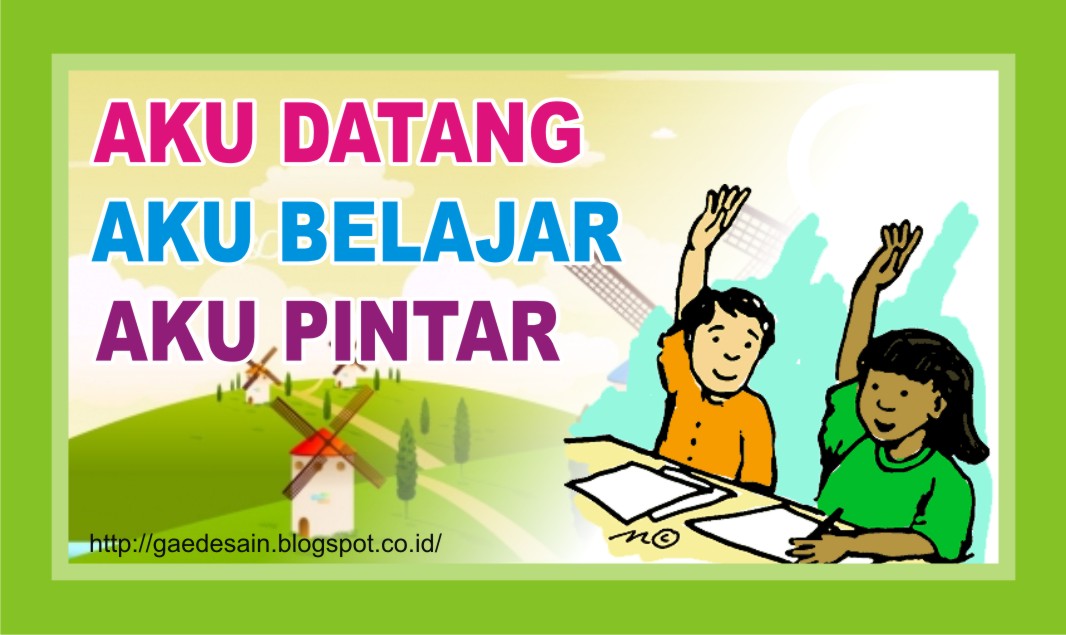 SAMPAI JUMPA LAGI….